Учимся выполнять 
звуковой анализ слова
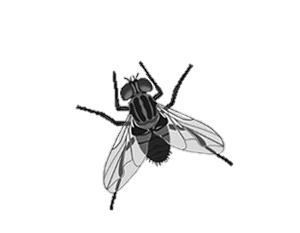 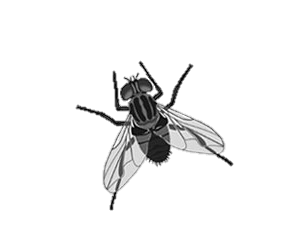 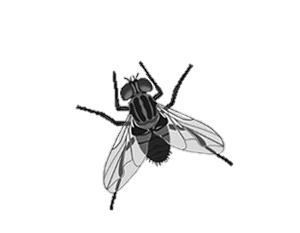 Звуковой анализ слова:
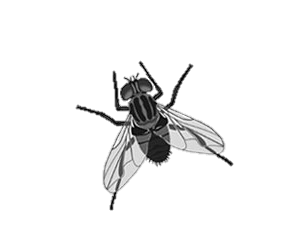 Назовите картинку.
Мухи.
Произнесите слова выделяя гласные звуки.
мУУУхИИИ.
Назовите слова, выделяя каждый звук.
М … У … Хь … И
Какой первый звук в слове мухи?
МММухи. Первый звук «М».
Расскажи про звук «М».
Звук «М» согласный, так как есть преграда – губки. 
Звук «М» – звонкий, в горлышке звенит колокольчик.
Звук «М» – твердый, обозначаем синим цветом.
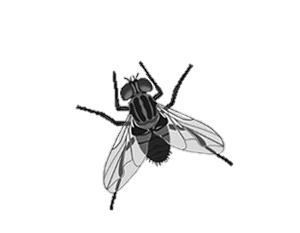 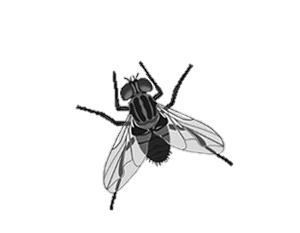 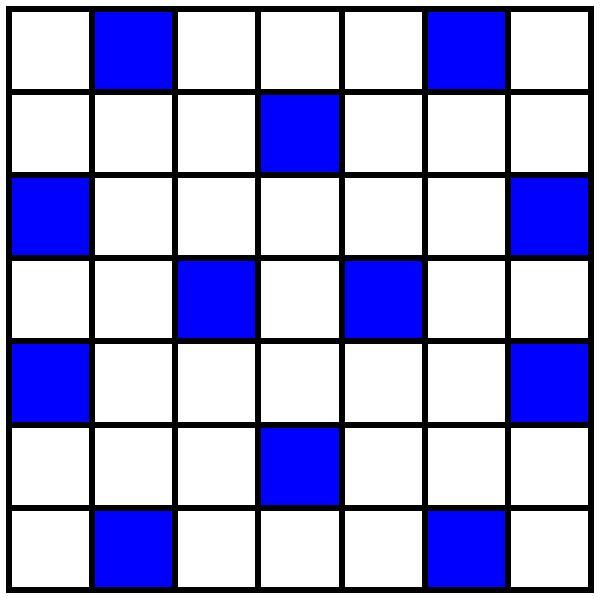 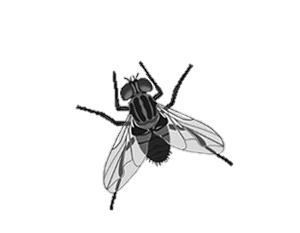 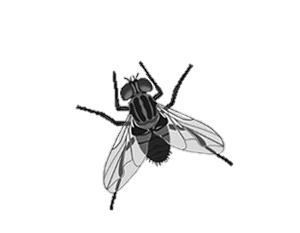 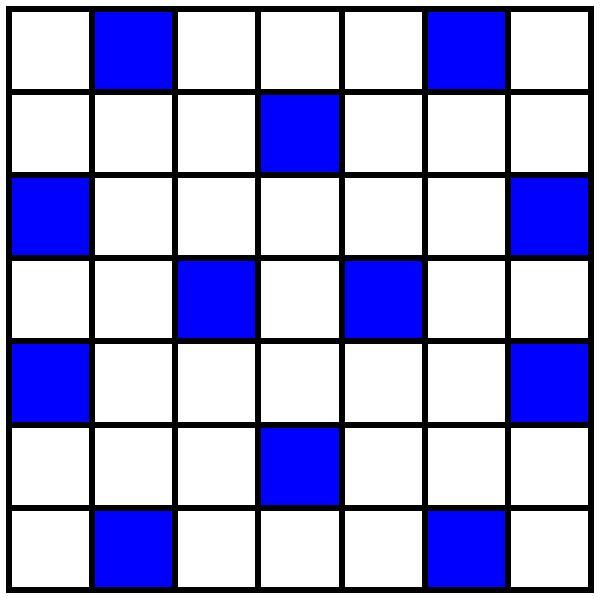 Какой звук мы слышим после звука «М»?
мУУУха. Звук У.
Звук «У» - гласный. Мы можем его петь, этот звук 
не встречает преграды.
Каким цветом обозначим гласный звук «У»?
Красным цветом.
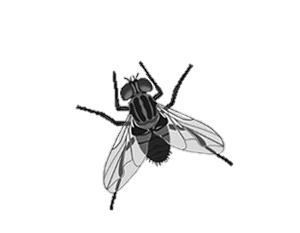 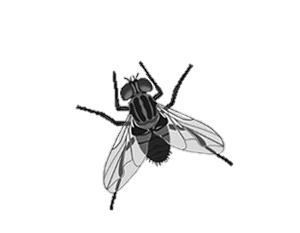 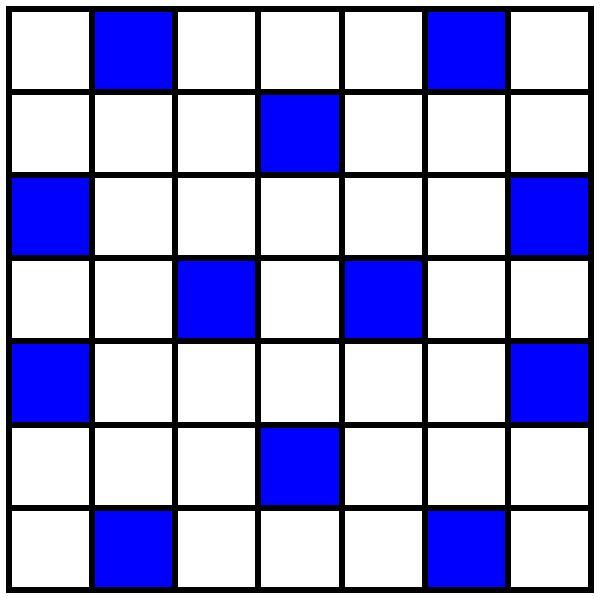 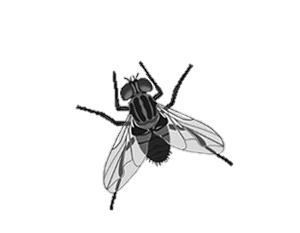 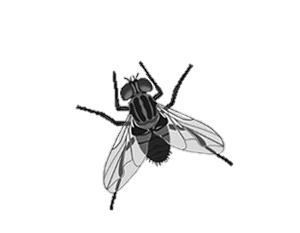 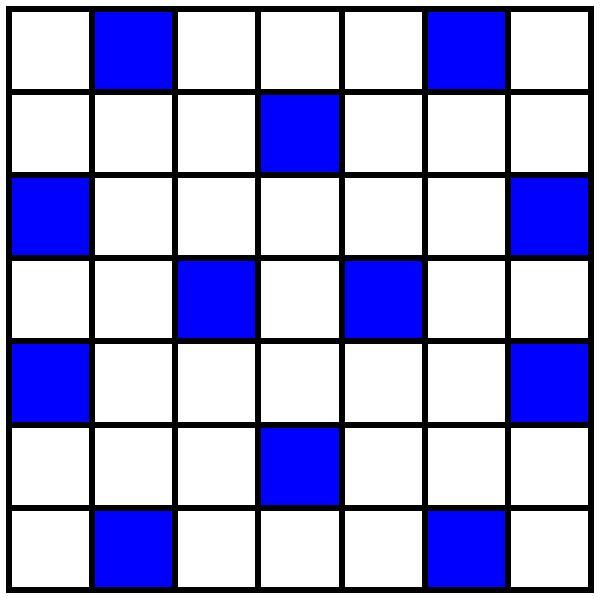 Какой звук мы слышим после звука «У»?
муХХХи. Звук «Хь».
Звук «Хь» - согласный, у него есть преграда – язычок.
Звук «Хь» – глухой, горлышко молчит.
Звук «Хь» – мягкий. 
Обозначим его зеленым цветом.
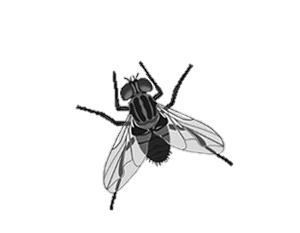 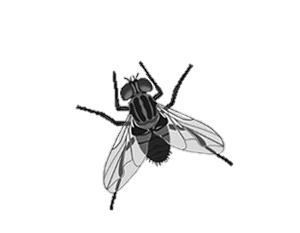 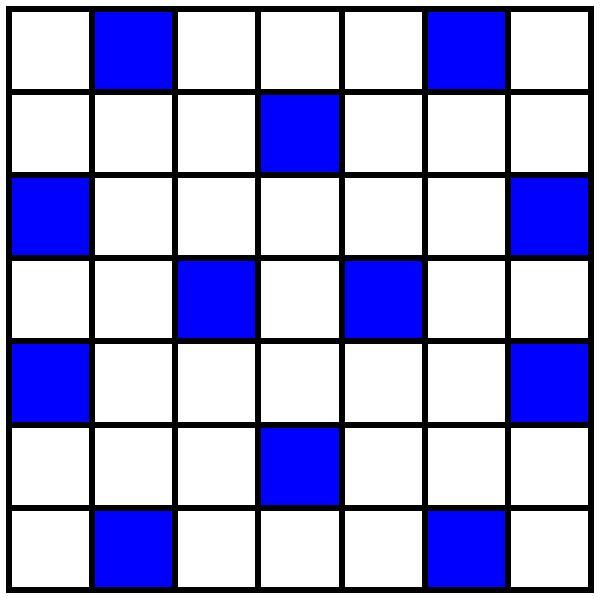 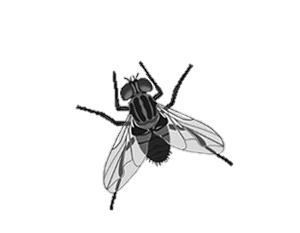 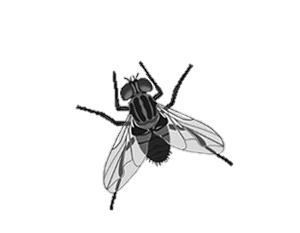 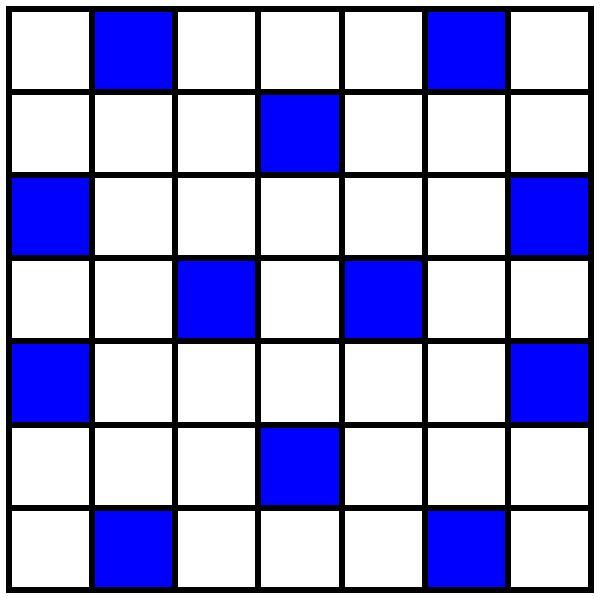 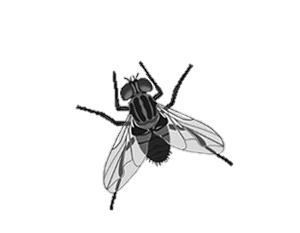 Какой звук слышим после звука «Хь»?
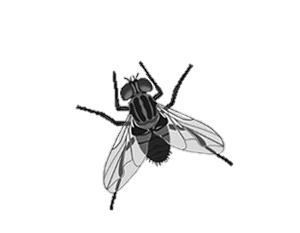 мухИИИ. Звук «И».
Звук «И» гласный. У него нет 
преграды. Мы его поем.
Каким цветом обозначается гласный звук «И»?
Красным цветом.
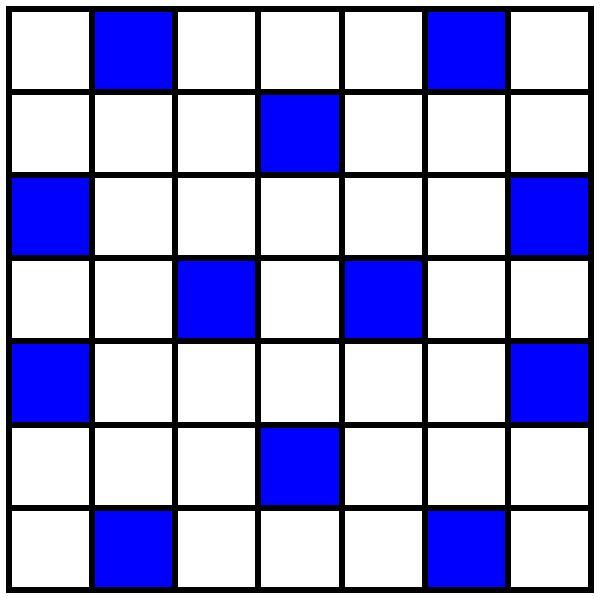 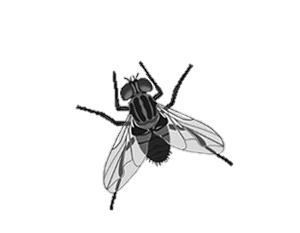 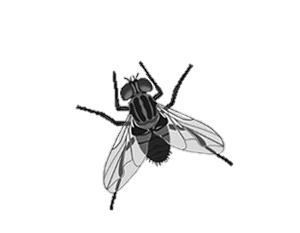 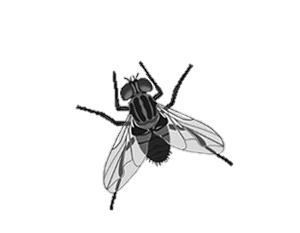 Назови звуки по порядку.
Назови гласные звуки.
Назови согласные звуки. 
Назови твердый (мягкий) звук.
Назови звонкий (глухой) звук.
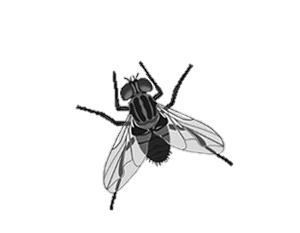 Дай характеристику первому звуку. 
(Звук «М» – согласный, так как есть  преграда – губки. Звонкий – горлышко звенит.
Твердый. Обозначается синим цветом).